February 15, 2020
Public Health and the Chinese Community
COVID-19
Robert M. Levin, MD
Health Officer
Coronavirus
Before 2003, 4 known to affect man
2003 SARS (bats, civet cats)
2012 MERS-CoV (camels)
December 28, 2019 COVID-19
Wuhan, Hubei Province
STREET VENDOR PREPARES A FROG FORSALE IN A WUHAN STREET MARKET
Meat advertised in wholesale market
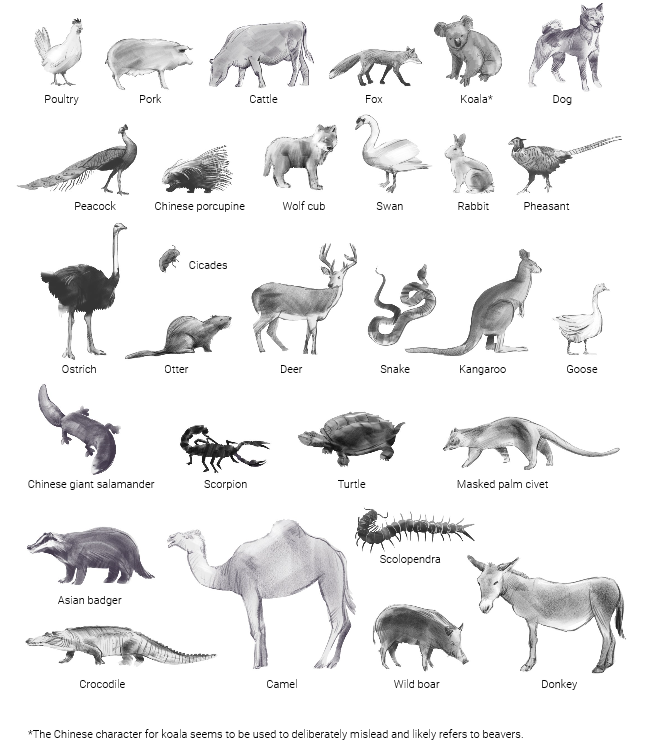 Types of animal meat said to be available circulating online in China.
Where did 5 million Wuhaners go?
About five million residents left Wuhan before the city went into lockdown, revealed mayor Zhou Xianwang on January 26. Most headed to other cities in Hubei province according to Baidu, China’s popular search engine. Here we look at the top 30 destinations on two significant dates.
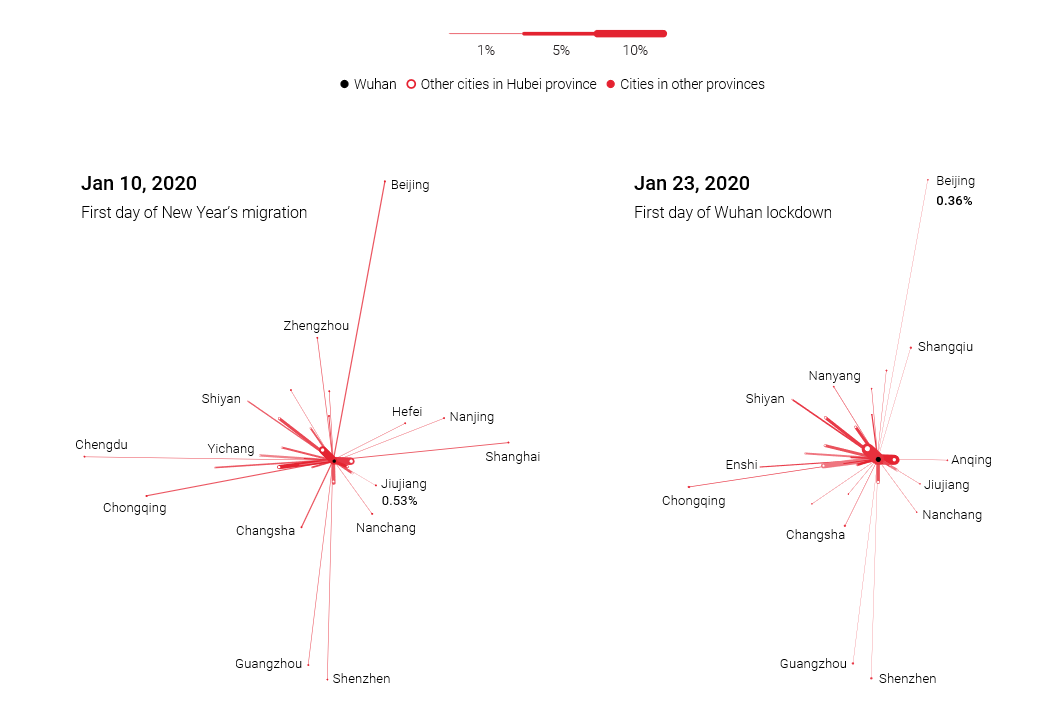 A Bridge Out of Wuhan
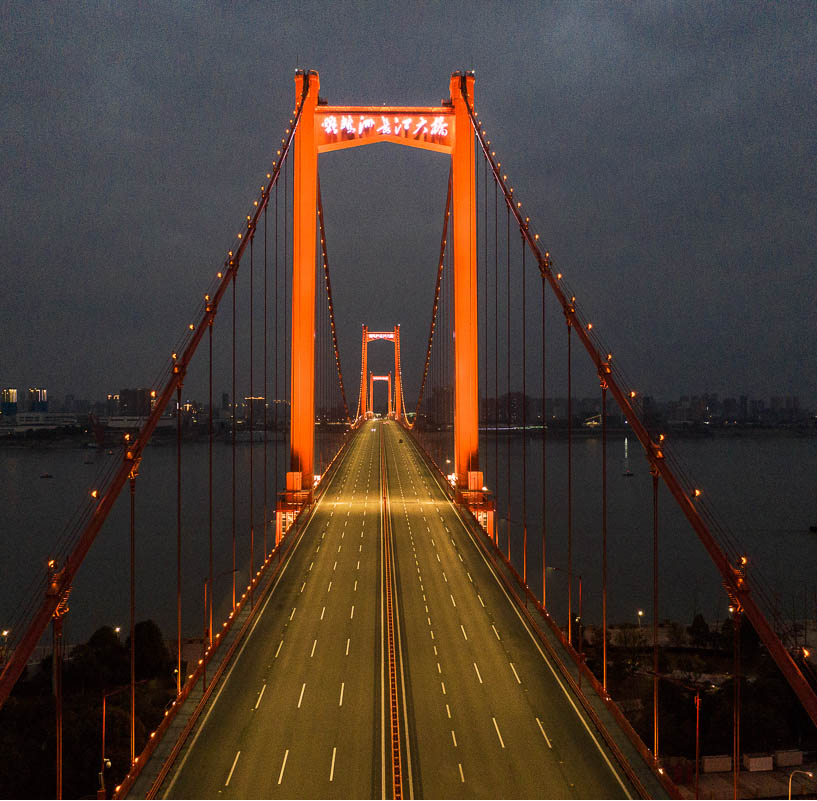 Wuhan
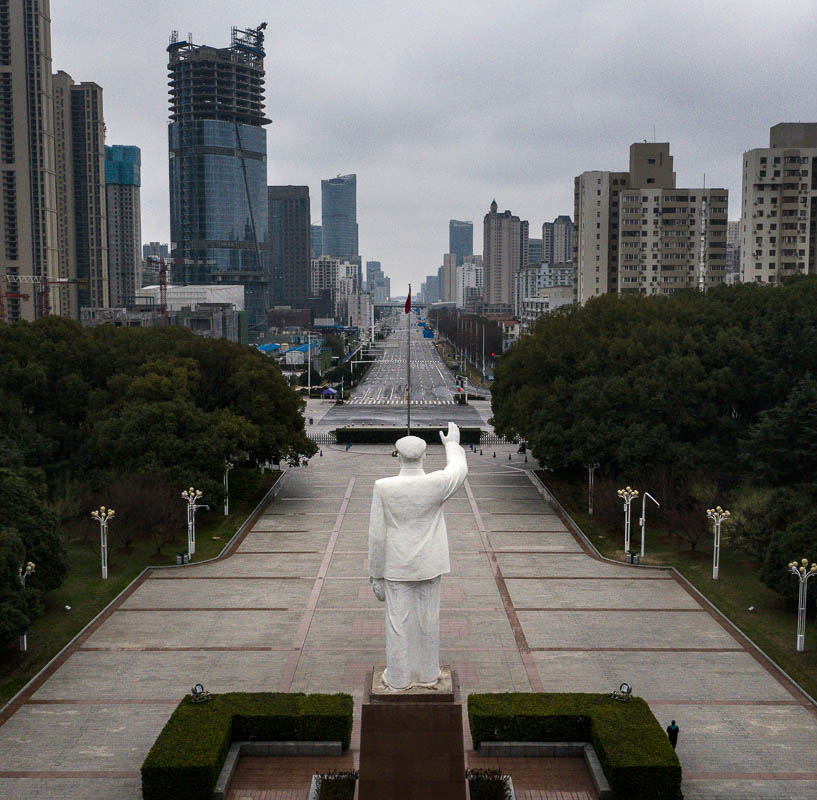 Wuhan Highways
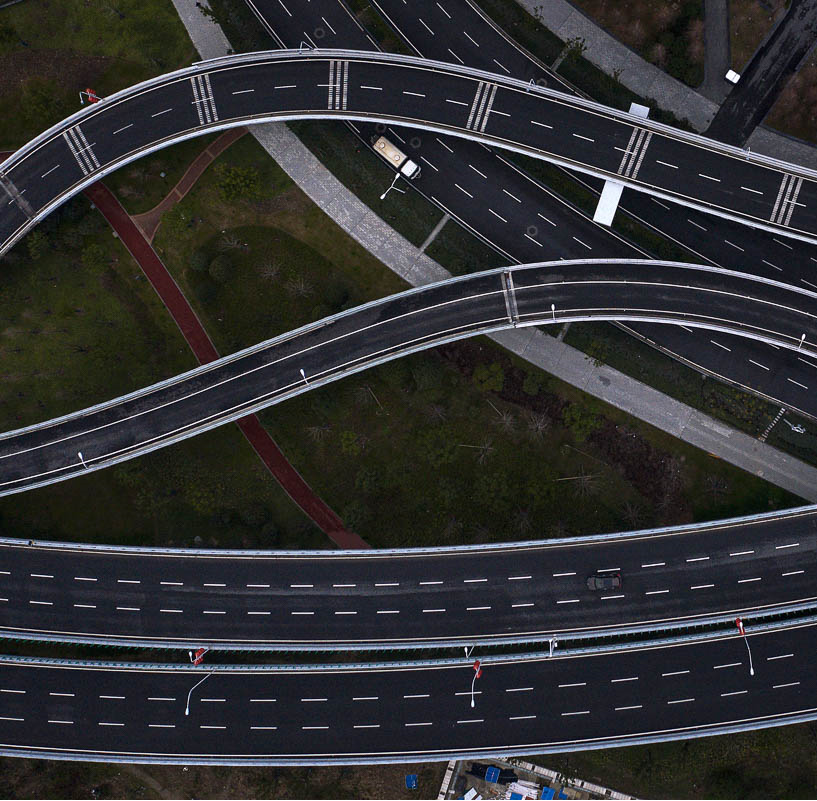 Decontamination Before Entering a Building
Long lines throughout China
https://multimedia.scmp.com/infographics/news/china/article/3047038/wuhan-virus/index.html?src=article-launcher








(right click, open hyperlink)
Things We Want to Know About any Virus
How lethal is this virus?

How easily does it spread person-to-person?

How much immunity is in the population?

How well do we understand this virus?
COVID-19 as of this morning, February 15
China:        
	       66,559 cases
	        1,524 deaths

Outside China:
	          545 cases
	              3 deaths  (Japan, Philippines, France)
How lethal is this virus?
SARS:  15% mortality rate

MERS-CoV:  35% mortality rate

Influenza:  0.1% to 2.5%  mortality rate

COVID-19:  
	2.3% mortality rate in China (2.0% to 2.5%) 
             0.5% mortality rate outside China (0.2-0.5%)
How easily does it spread person-to-person?
What is an R0?

Measles:  R0 = 10 to 15

Pertussis: R0 = 16 to 18 (aka whooping cough)

Polio: R0 = 8 to 12

COVID-19: R0 = 2.5 (1 to 3.5)
How much immunity is in the population?
Probably zilch, nada, gornisht, zero, 没有
How well do we understand this virus?
豆子
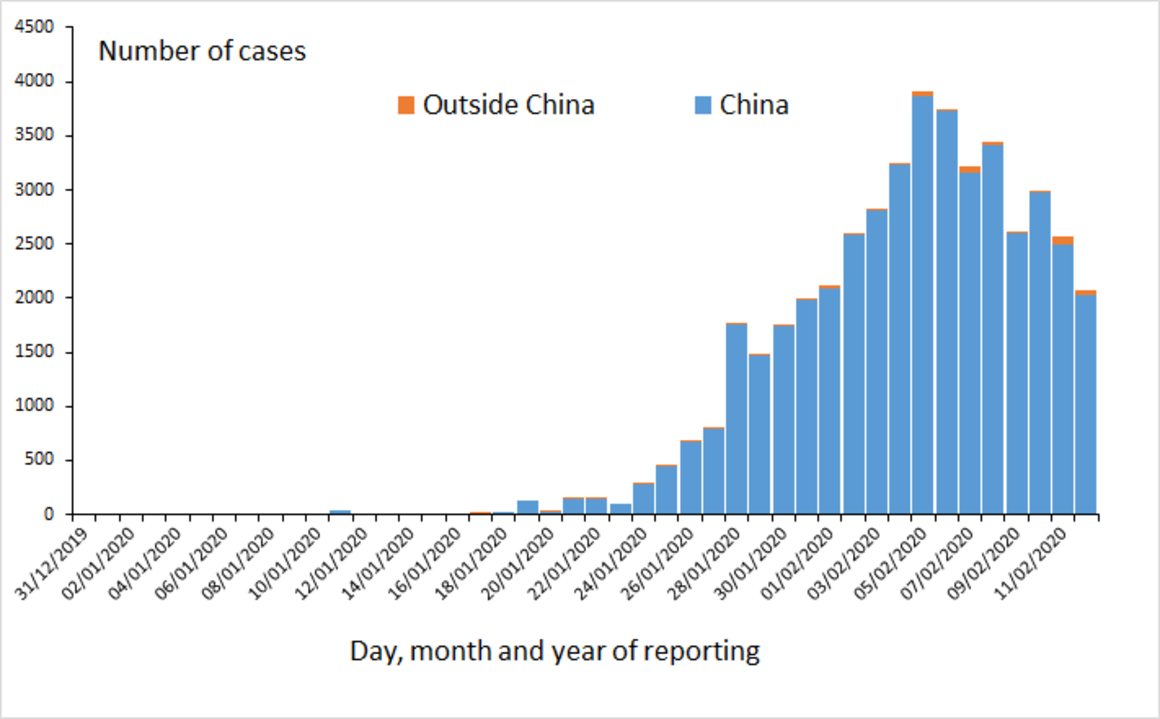 December 31, 2015
PRESENTATION TITLE (CAN BE UP TO 2 LINES)
Presentation Subtitle
Presenter’s Name
February 13 COVID-19
As of this morning, February 15
Distribution of laboratory confirmed cases of COVID-19 by continent (except China), as of 12 February 2020
Distribution of laboratory confirmed cases of COVID-19 by continent (except China), as of 13 February 2020
As of this morning, February 15
Geographic Distribution of COVID-19
Geographic distribution of COVID-19 cases worldwide, 15 February
Symptoms and complications
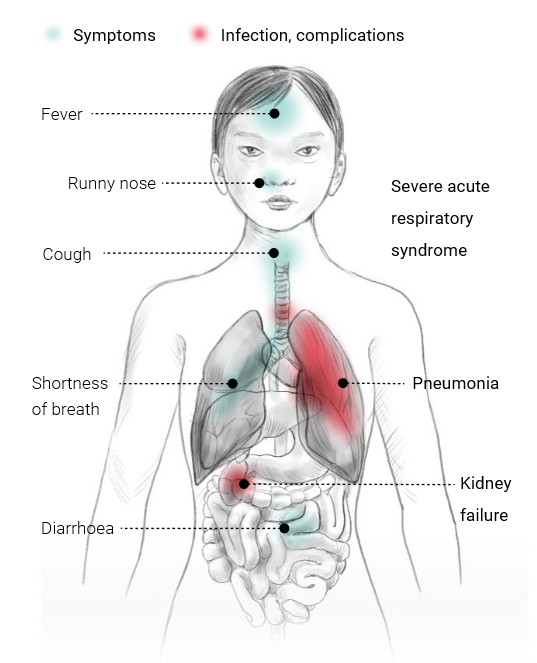 Some infected people do not show any symptoms, while for others the symptoms can be severe, even fatal. Children under two years old and people aged over 65, or with weak immune systems are particularly susceptible to developing severe complications such as pneumonia.
Incubation Period
Masks
Usually the virus travels through droplets during sneezing or coughing. The vast majority of the droplets are less than 100 microns (0.1mm) across.
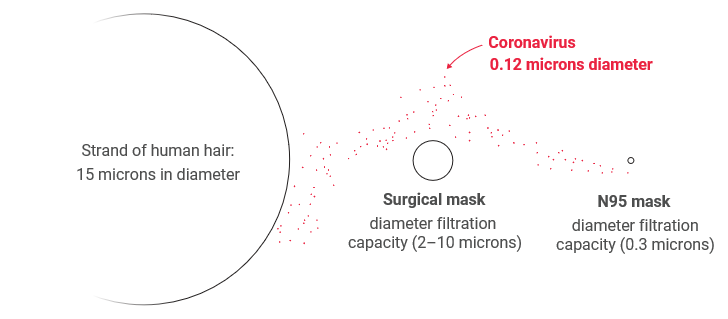 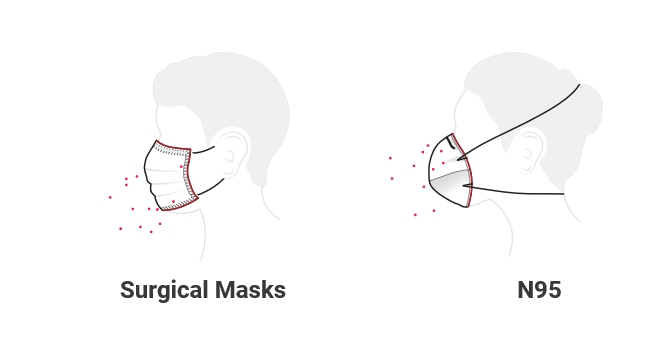 The United States
Quarantine vs. Isolation
15 cases in the United States
2 instances of person-to-person spread in the U.S.
Persons Under Investigation (PUI) in the United States
People under Investigation (PUI) in the United States
Positive	15
Negative	347
Pending§	81
Total	443

4% of specimens tested are positive for COVID-19

Number of states and territories with PUI: 42
Chinese Health in America
Chinese Americans make up 1.2% of the total US population or 3.8 million individuals
California alone accounts for 40% of all Chinese Americans with 1.1 million individuals.
62% of Chinese immigrants in the US reported limited English proficiency.
34% of US-born Chinese speak some form of Chinese dialect at home.
Chinese Health in America
Chinese have higher rates of hypertension compared to other Asian American groups and Whites.
Chinese American women are less likely than many Asian American and Pacific Islander women to having a recent Pap smear or mammogram.
Less colon cancer screening is also seen among Chinese American men and women.
Cancer is the leading cause of death.
Heart disease is the second leading cause of mortality with a higher prevalence of hemorrhagic strokes and poorly controlled hypertension compared with Whites.
Update Tuesday, February 18, 2020
In China, 72,508 cases with 1,869 deaths = 2.6% mortality
Outside China, 820 cases with 4 deaths = 0.49% mortality
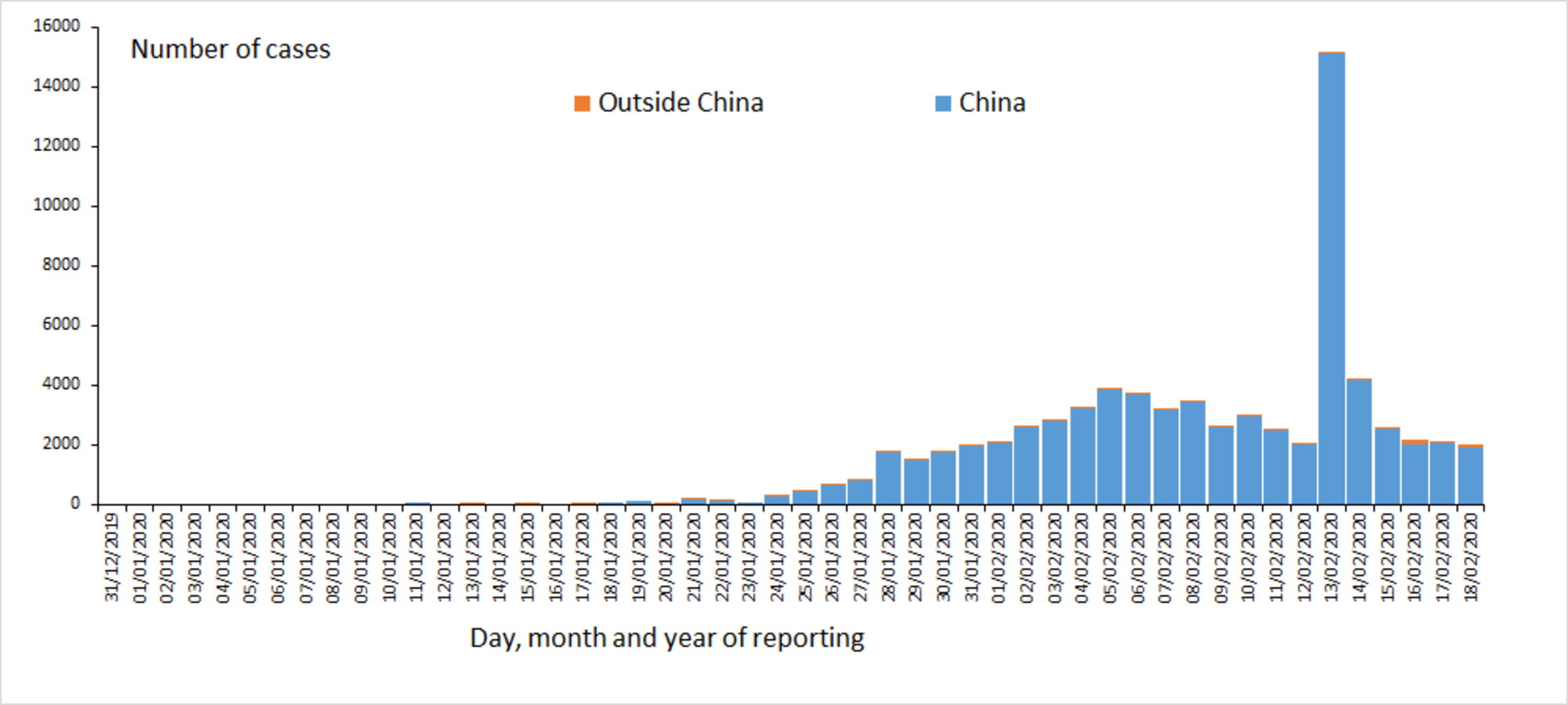